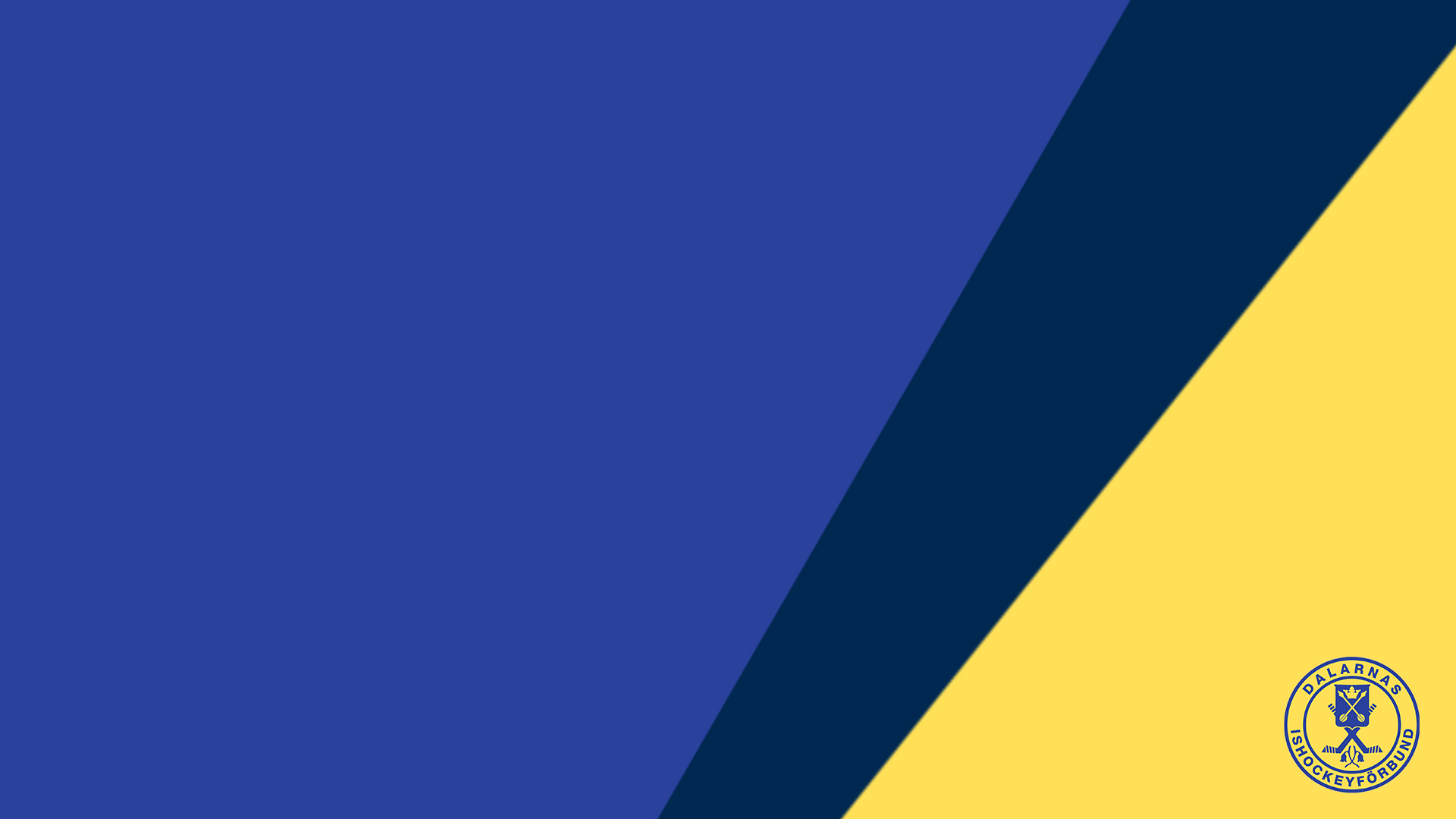 Välkomna till ordförandekonferensen 2021-02-14
1. Inledning                                      RR2. Covid-läget                                   RR 3. Anpassade Spelformer               DH4. TV-Pucken Kval 2021                   JE5. Distriktslagsverksamheten         JE/JO/AE6. Funktionärskommittén               CM7. Tävlingskommittén                      JS8. Utbildningskommittén                MA9. Disciplinnämnden                        RR10. Hockeykontor                             RR11. Inför årsmöte 2021                   RR12. SvenskHockeyTV                        RR13. Övriga frågor: Säters IF
Covid 19SIF:s tolkning av regeringens och FHM:s rekommendationersom utkom 2021-02-11Punkt 7 i och ii:i) “med undantag av enstaka matcher som tillåts för födda 2005 och senare.” ii) “Däremot kan två lag från olika föreningar mötas för enstaka match.” Region Dalarnas smittskyddsläkare, Anders Lindbom, såg inga hinder att spela enstaka matcher enligt FHM:s rekommendationer vid kontakt måndag 8 februari.Länsstyrelsen meddelade kort att de endast hade tillsynsansvaret och att man skall följa lagstiftningHärefter skall fritidscheferna i Dalarna gjort gemensam sak och beslutat att inte tillåta matchspel  förutom inom den egna kommunens föreningar.   I dokumetet Punkt 5, stycke V: “att vi håller oss uppdaterade mot kommun och hallägare kring vad som gäller just er förening”
Anpassade SpelformerDavid Holst
TV-Pucken Kval 2021Inställda kvalet 2020 gav oss nytt erbjudande för 2021Speldatum och arenor är planerade till:Killar 3/9 – 5/9 Leksand (Falun)Tjejer 17/9-19/9 alt. 24/9-26/9 MoraSamma gruppindelning som 2020
DistriktslagsverksamhetenJan Eljas Anders ”Myggen” Eriksson/pojkarJan Olsson/flickorCovid-rekommendationerna är tydliga!Inga camper skall förekommaÖppningen är att distriktslagstränare kan komma ut till föreningarna och delta vid träningarPojksidan är lättare då den är homogen. Flickor deltar mer spridda äver i pojklag
FunktionärskommitténConny Midér* Tillsätter matcher I U 16 - U13-Prioritering görs i ordning som ovan-Flytt med kort varsel ställer till det..-Svårt att hålla ner reseavstånd-Match måste tidsbestämmas senast måndag* Nästa säsong-Oro för tillgång av domaren nästa säsong-DAIF:are  behöver se över om någon slutarAnpassad utbildning –”prova på”
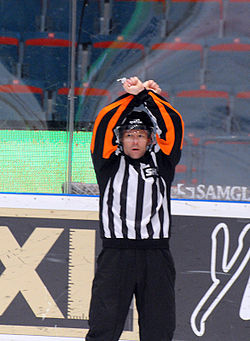 TävlingskommitténJyrki Sivenius (Maria F Andersson)-Covid 19 effekten-Mycket komplicerad planering -Osäkerhet vad som gäller “idag och i morgon”UtbildningskommitténMalin Andersson-Inställda utbildningar-Digital utbildningsplattform-Behov av utbildningsinstruktörer
DisciplinnämndenRolf Rickmo-Sören Haga-Sven-Åke Petters-Andreas Eriksson-5 ärenden har hanterats-3 av dessa felaktigt i förhållande tidsaspektenpga Covid-19 – inga påföljder därför.(ingen allvarligare händelser av dessa tre)Händelsen i matchen Avesta BK – Ludvika HF “sticker ut”.
Hockeykontor (fd Sportkontor)-Implementering pausade sommaren 2020 pga pandemin och ekonomin.Arbetet skall nu återupptas för att implementeras under kommande säsong 2021-2022Utmaningen är ekonomin – stödet från SIF/SHL minskatfrån 3 miljoner till 2 miljoner…Just nu har arbetet påbörjats för att skapa en profil hur platsannonsen skall se ut för HK-chefRegionFörbundet Ishockey Väst/RFIV-inrättades som juridisk förening 2020-02-07Styrelsen består av de 6 distriktens ordföranden, 2 SHL representanter samtadjungerad kassör och adjungerad sekreterareOrdförande är Lars Nilsson, VärmlandSätet för RFIV är Karlstad
Årsmöte 2021Planeras till vecka vecka 27 (5/6-11/6)Troligen digitalLedamöter vars mandatstid går ut:  Rolf Rickmo (ordf. 1 år)Jan Eljas (Utveckling)   Jyrki Sivenius  (Tävling)        Conny Midér (Funktionär)              Malin Andersson (Utbildning)Valberedning: Rolf Laki, Ann-Christin Östlund-Bäckehag och Lars Lisspers
SvenskHockeyTVinbjuder till webb-informationsmöte den 23/2 kl 18.00-19.00för Region Västs föreningarInbjudan kommer…
Övriga frågor/Inkomna frågorSäters IF: Publik/Chaufför vid ungdomsträningsmatcher –likformighet önskas--------Önskas det fler ordförandemöten på detta sätt?
Tack för att Ni tog Er tid till att delta vid mötet!PP:n kan skickas ut till Er!
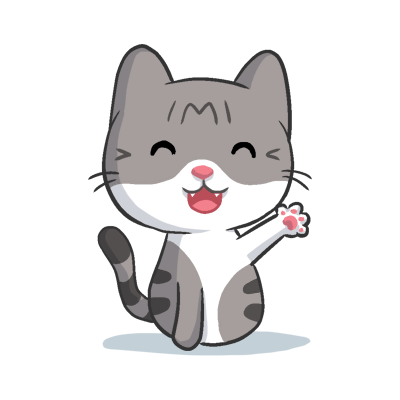